Ziyafet ve İkram Hizmetleri
Emir Hilmi Üner
Yemekli Banket Menüleri
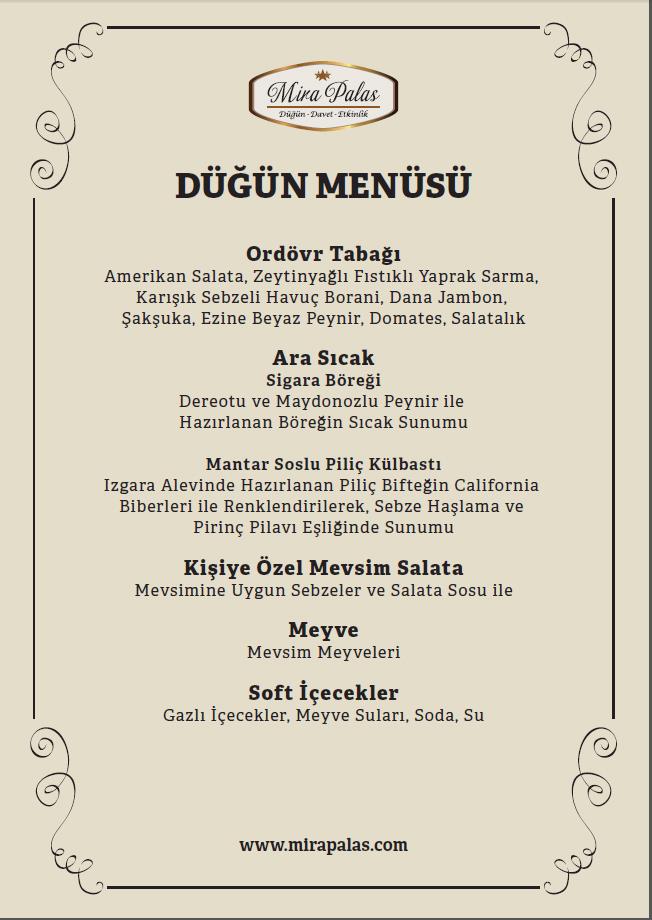 Yemekli Banket Menüleri
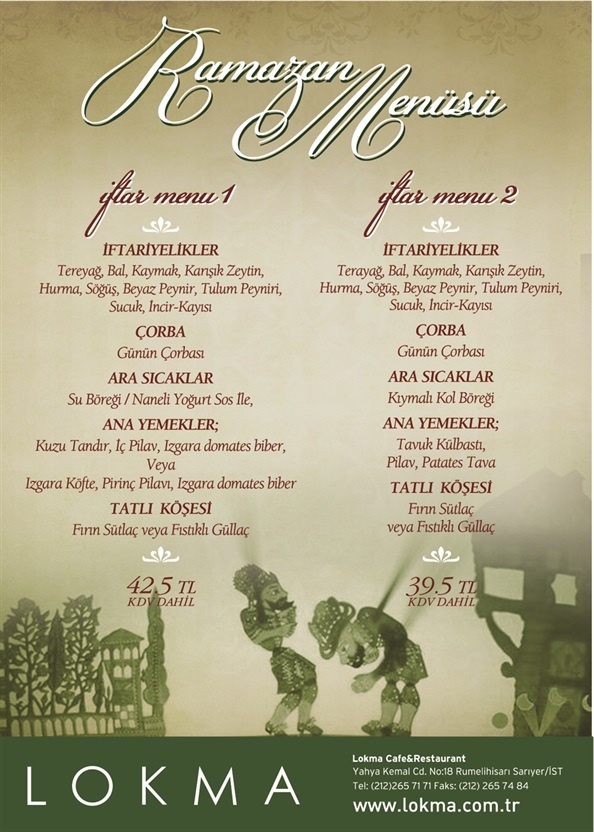 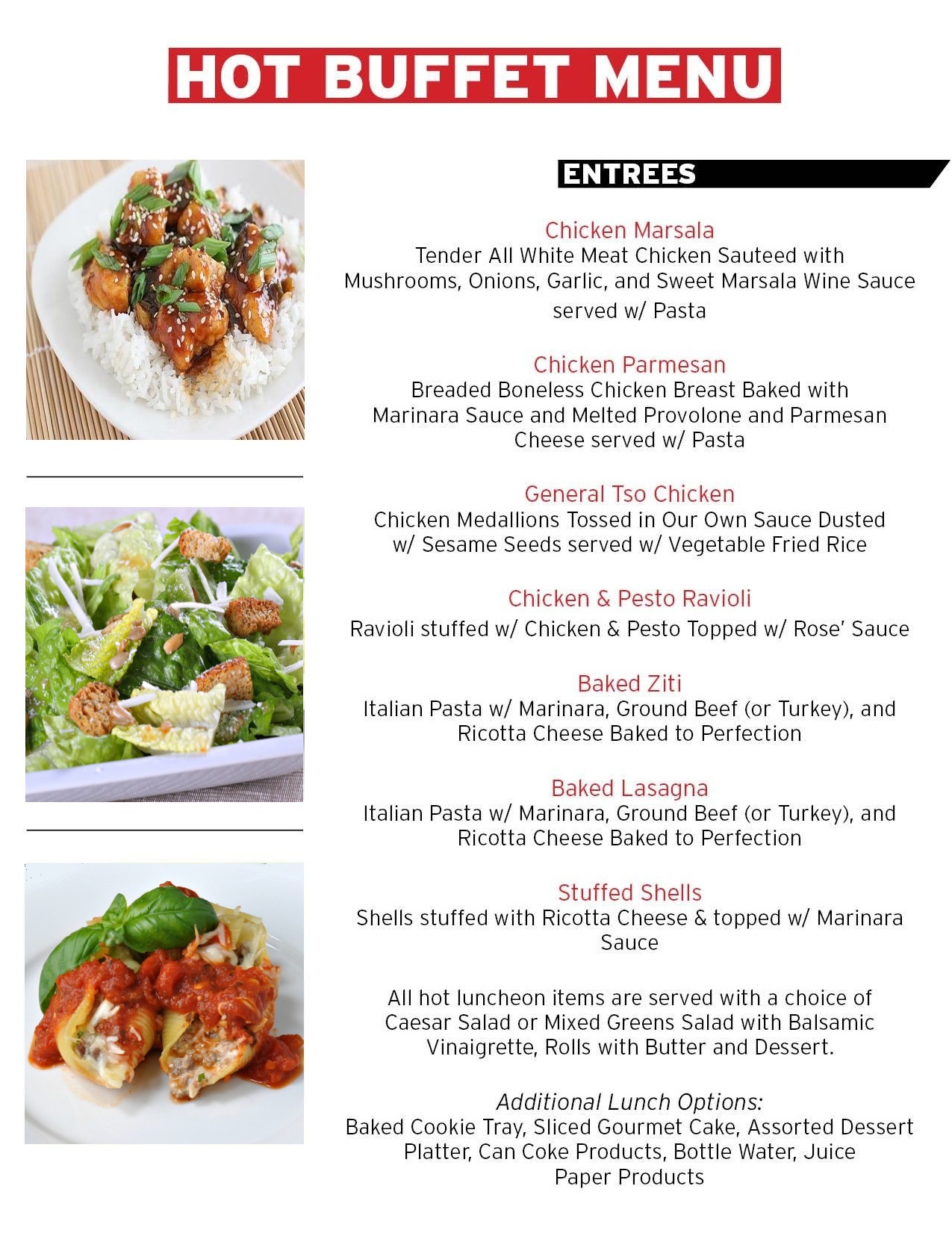 Açık Büfe Menüleri
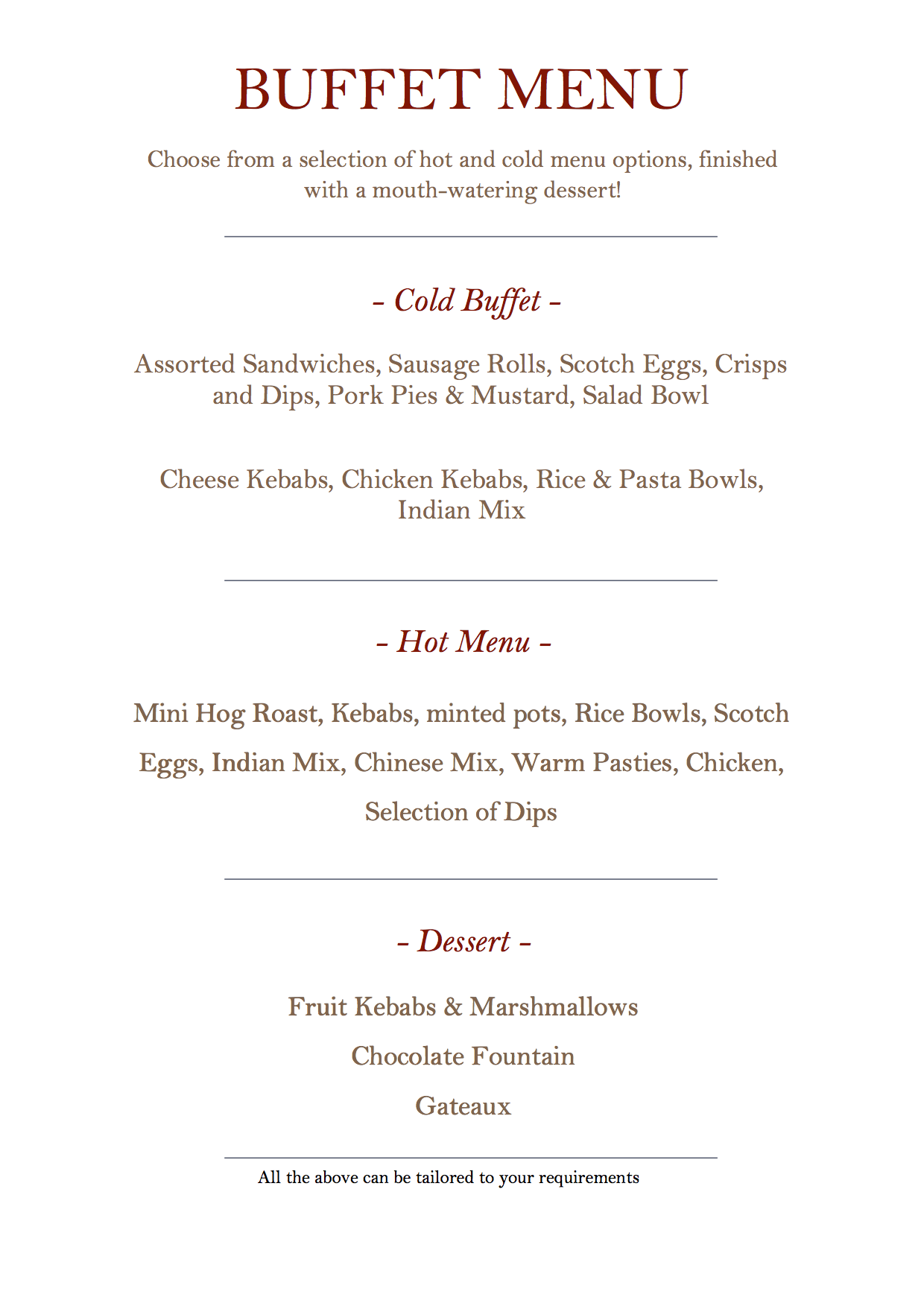 Açık Büfe Menüleri
Klasik Menülerde Bulunan Yemek Grupları
1. Soğuk ordövrler: Zeytinyağlı sebze yemekleri, sebze salataları, soğuk istiridye, ıstakoz, havyar, yumurta dolması, soğuk etler-balıklar, soğuk kavun ve avokado gibi meyvelerdir. 
2. Çorbalar
3. Sıcak ordövrler: İştah açıcı küçük sıcak yiyeceklerdir. Bunlar; börekler, kroketler, sıcak kanepeler, tartaletler, volavanlar, küçük köfteler, sosis tava, ciğer tava gibi yemeklerdir. Bunlarla birlikte makarnalar, pilavlar ve yumurta yemekleri de bu grupta servis edilebilir 
4. Balıklar
5. Et yemekleri:
6. Sıcak antreler: Rotilerden önce servis edilen sıcak başlangıç yemekleridir bunlar; sufleler, börekler, volavanlar(milföy hamurundan yapılan börek çeşidi), pilavlar, hamur işi yemekler, sote yemekler, yahniler, tava yemekleridir 
7. Soğuk antreler: Rotilerden önce servis edilen soğuk başlangıç yemekleridir. Bunlar; pateler, galantinler, muslardır. 
8. Sorbeler: Soğutulmuş olarak servis edilen tatlı şuruplardır. Amacı daha önce servis edilmiş olan yemeklerin tatlarını bastırmak ve rotiye hazırlık yapmak için servis edilir. Hazmı kolaylaştırıcı özelliği vardır.
9.Rotiler: Bütün veya büyük parçalar halinde genellikle fırında pişirilen et yemekleridir. Klasik menünün gerçek ana yemeğidir. 
10. Salatalar
11. Sebze yemekleri:
12. Tatlılar
13.Savoriler: Tatlılardan sonra servis edilen, mideyi rahatlatan ve damaktaki şekerli tadı bastıran baharatlı küçük yiyeceklerdir. Bunlar; olgun peynirler, peynirli tartaletler, mini tostlar ve peynirli börekler, mini patelerdir.
14.Dessertler: Taze meyveler veya meyve kompostolarından oluşan hazmı kolaylaştırıcı özelliğine sahip yemek grubudur.
Modern Menülerde Bulunan Yemek Grupları
Sade  Ziyafet Menüleri:

1. Başlangıçlar
2. Ana yemek ve salata
3. Tatlı, dessert veya savoriler
Modern Menülerde Bulunan Yemek Grupları
Zenginleştirilmiş Ziyafet Menüleri:

1. Soğuk ordövrler
 2. Çorbalar
 3. Sıcak ordövrler
4. Sebze yemekleri
 5. Ana yemek ve salata
6. Tatlılar, dessertler, savoriler
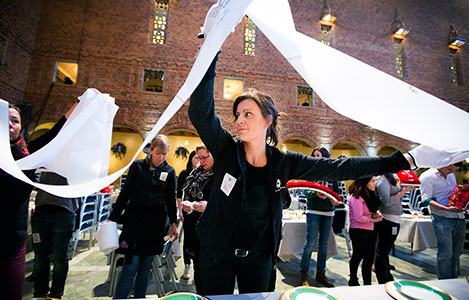 Salon ve Masaların Hazırlığı
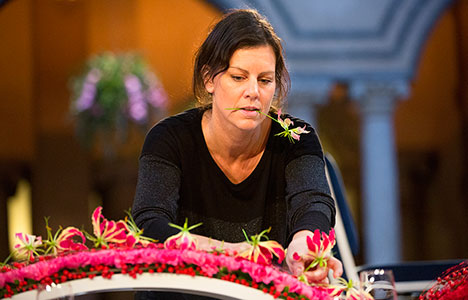